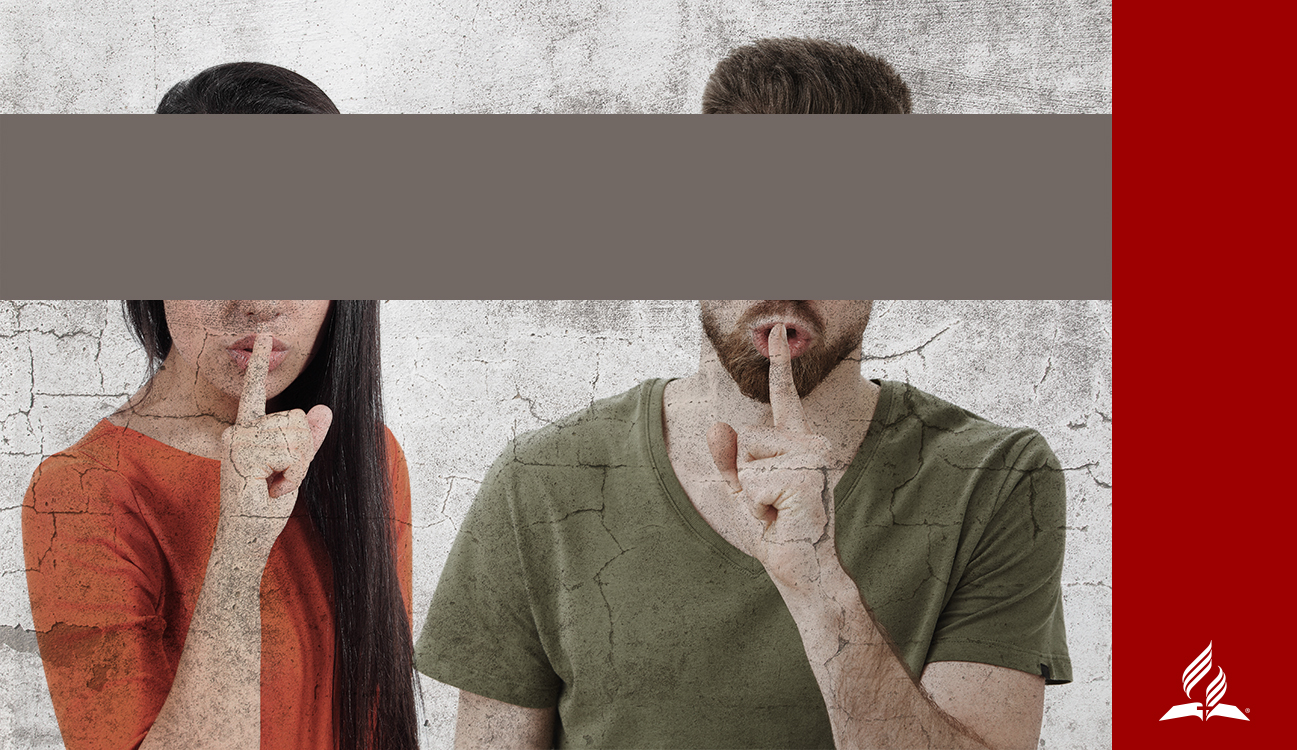 ABUS de POuvoir
Par  Ardis et Dick Stenbakken
JOURNÉE SPÉCIALE enditnow® 2022
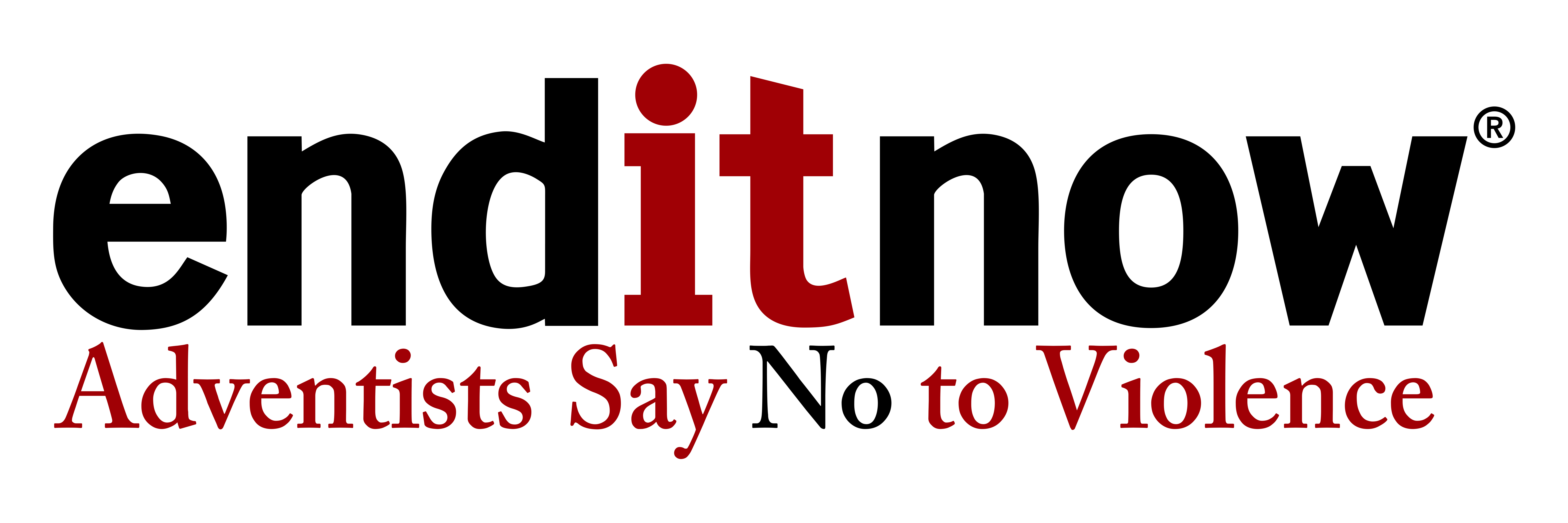 PRÉPARÉ PAR LES 
MINISTÈRES DES FEMMES DE LA CONFÉRENCE GÉNÉRALE
[Speaker Notes: ABUS DE POUVOIR
Par Ardis et Dick Stenbakken
Pour la Journée spéciale enditnow® 2022 
Préparé par les Ministères des femmes de la Conférence Générale

[Note au présentateur: En guise d’introduction à votre prédication, montrez à l’assemblée un objet tranchant : un couteau de cuisine (c’est le meilleur exemple) ou un cutter, un couteau pour la sculpture sur bois, ou bien une épée ou une hache. Demandez à une personne de l’assemblée de s’avancer pour examiner le couteau. Demandez-lui : « Cet objet est-il bon ou mauvais ? Dangereux ou utile ? » Si nécessaire, encouragez-la à dire qu’un objet tranchant n’est ni bon ni mauvais en soi, mais que ce qui compte, c’est la manière dont on s’en sert. Remerciez-le pour son aide.]]
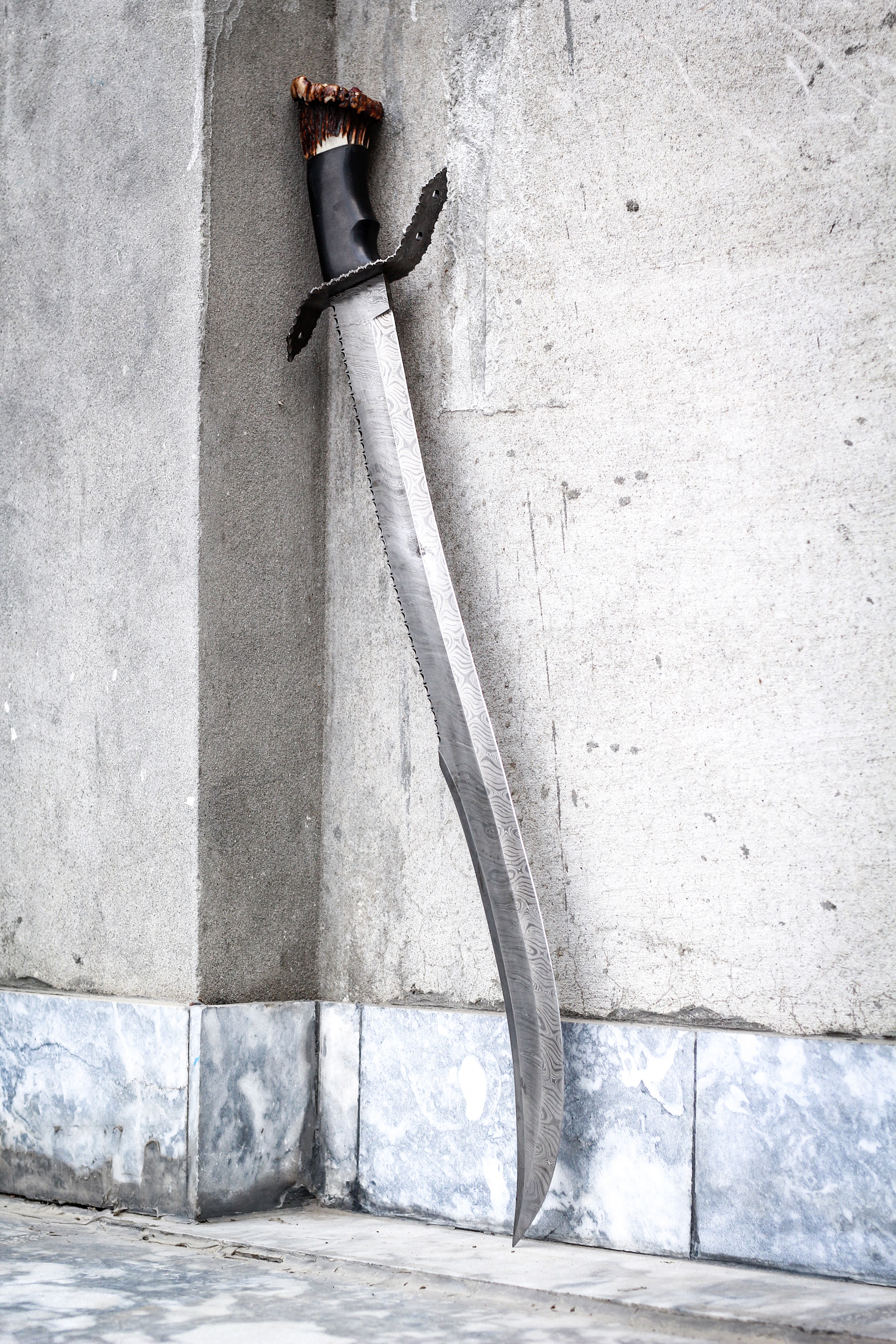 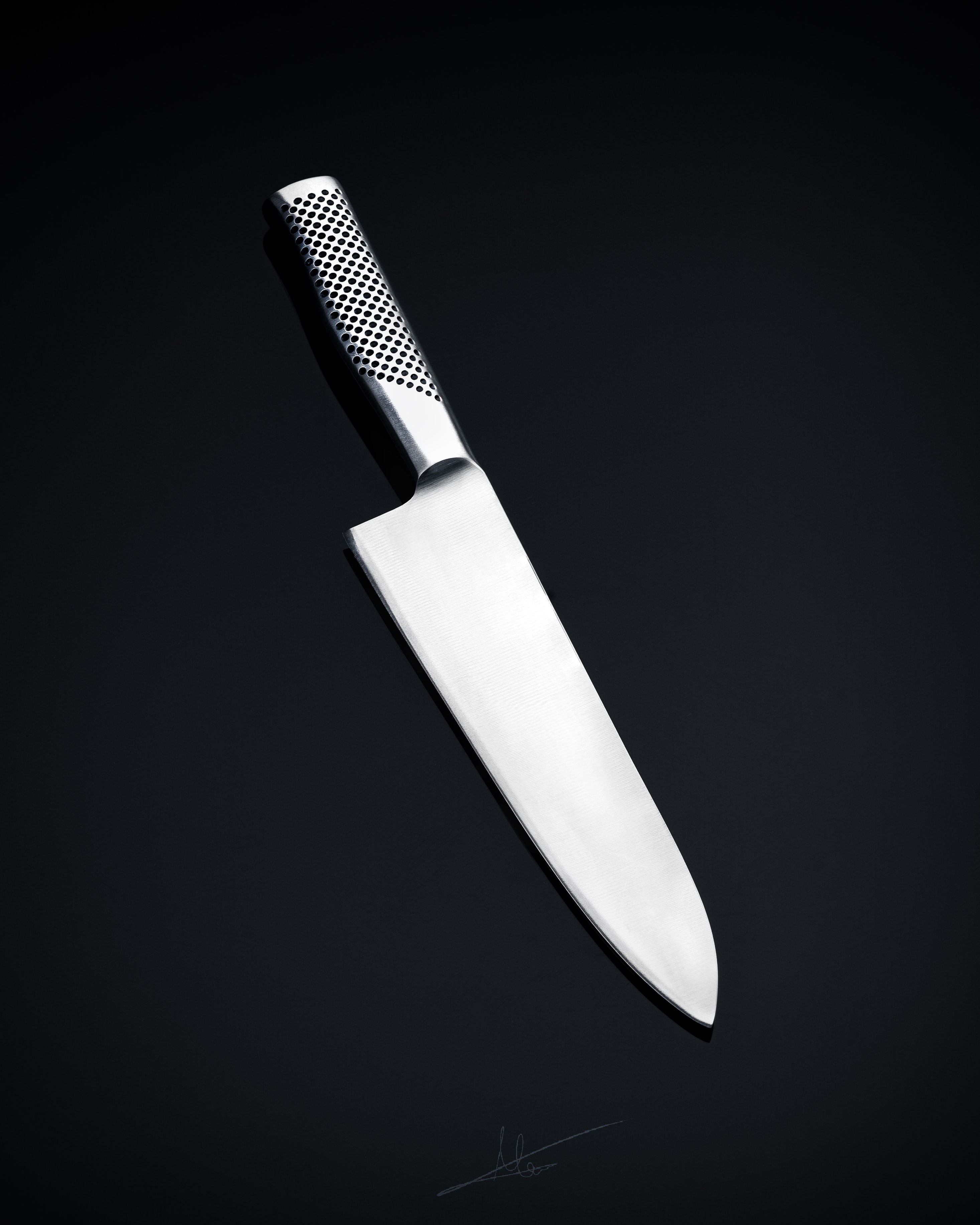 « bon ou mauvais? »


« dangereux ou utile ? »
[Speaker Notes: INTRODUCTION
Bon ou mauvais? Dangereux ou utile?

Vous comprenez évidemment que nous devons être prudents et non imprudents avec un objet tranchant. C’est la même chose avec le pouvoir : nous devons également être prudents, et non imprudents. Le pouvoir en soi n’est ni bon ni mauvais. Mais on peut s’en servir pour faire beaucoup de bien, ou beaucoup de mal.
 
Les voitures et les avions ont le pouvoir de faire beaucoup de bien pour nous, en nous emmenant là où nous voulons aller. Mais on peut également abuser de ce pouvoir pour faire beaucoup de mal quand elles deviennent des machines à tuer.]
ABUS DE POUVOIR
DANS LA BIBLE
Le premier et le plus évident est celui de Lucifer, devenu Satan. 

Le pharaon abuse de son pouvoir (Exode 10:28)

Les fils d’Héli (1 Samuel 2:22-25) 

Le roi David
[Speaker Notes: ABUS DE POUVOIR DANS LA BIBLE
La Bible regorge d’histoires qui parlent de pouvoir, de la bonne utilisation du pouvoir, mais aussi de l’abus de pouvoir : la première histoire, et la plus évidente, est celle de Lucifer, devenu Satan. Il avait du pouvoir, mais il en voulait plus encore. Il se servit de sa position pour empoisonner l’esprit d’un tiers des anges. Non content de les avoir fait chuter, il s’en alla travailler au corps Adam et Ève, et aussi tous ceux qui vinrent après eux. L’agresseur comme les victimes sont atteints, mais Satan recevra son châtiment final à la fin des mille ans.
 
L’abus de pouvoir est souvent subtil. C’est par la manipulation qu’il se manifeste. C’est ce qui est arrivé dans le jardin d’Éden. Parfois, l’abus de pouvoir se manifeste sous d’autres formes : « Pauvre de moi ! » ou en suscitant le doute chez l’autre. C’est à nouveau ce qui s’est passé dans le jardin d’Éden. Et parfois, l’auteur tente de forcer l’autre en disant : « Après tout ce que j’ai fait pour toi ! » Toutes ces déclarations sont malhonnêtes, abusives et manipulatrices.

Note au présentateur:
Nous poursuivons cette partie, Abus de pouvoir dans la Bible, en discutant de Pharaon et des fils d’Héli. Le récit biblique se poursuit jusqu’à la prochaine partie, Abus de pouvoir du roi David. Vous trouverez le texte intégral dans la trousse.]
POUVOIR LIÉ À LA POSITION
Avocat
Enseignant
Entraîneur
Soignant
Médecin
Psychologue
Chef d’entreprise/célébrité/politique
Mari/épouse
Parents
Dirigeants d’église – y compris responsables jeunesse/Explorateurs, pasteurs, anciens, etc.
[Speaker Notes: TYPES DE POUVOIR
Voyons ensemble quels sont les nombreux types de pouvoir. 
 
Il y a un pouvoir qui est lié à la position de la personne. Cela veut dire que c’est sa position qui lui confère du pouvoir. Parmi ces positions, nous avons :

Pasteur
Avocat
Enseignant
Entraîneur
Soignant
Médecin
Psychologue
Chef d’entreprise
Célébrité/politique
Mari/épouse
Parents
Enfant adulte de parent(s) vieillissant(s)
Dirigeant d’église :
	y compris les responsables de jeunesse et des Explorateurs, anciens, etc.
 
Tous les adultes de l’église sont sans doute apparus dans l’une ou plusieurs de ces catégories. En règle générale, nous admirons et respectons ces personnes. Mais quand elles abusent de leur pouvoir, les dégâts peuvent être considérables. Nous verrons cela de près un peu plus tard.]
AUTRES TYPES 
D’ABUS DE POUVOIR
Psychologique 
Emotionnel
Spirituel
Sexuel
Economique
D’influence
Physique
Informationnel
[Speaker Notes: Il y a aussi d’autres types de pouvoir :

Économique—faire un mauvais usage de l’argent et de la confiance que d’autres accordent pour la gestion de fonds. La personne exerce un pouvoir parce qu’elle a de l’argent. Les autres l’admirent, ou bien elle peut contrôler les choses ou les événements avec son argent, soit en le donnant, soit en le gardant.
 
D’influence—faire usage de la persuasion parce qu’on a écrit un livre, ou que l’on est membre d’un groupe donné, que l’on a un tempérament énergique, etc. Pensez à des personnalités du monde du sport, du divertissement, de la musique, des médias sociaux, et d’autres personnes connues qui influencent leurs abonnés et apparaissent dans des publicités. Elles ont un pouvoir de persuasion.
 
Physique—c’est généralement faire usage de sa taille ou de sa force physique pour forcer l’autre à obtempérer. Cela peut sembler évident : si vous êtes plus fort ou plus grand que moi, vous avez l’ascendant sur moi.
 
Informationnel—faire usage d’informations dont l’autre ne dispose pas, ou dont il a besoin, donne l’ascendant à celui qui sait. C’est particulièrement vrai dans un contexte d’église ou politique. Si vous êtes en possession d’informations, vous pouvez contrôler les événements et les gens.
 
Psychologique et émotionnel—c’est utiliser les émotions pour dominer, humilier, manipuler ou contrôler les autres. Éphésiens 6.4 dit : « N’irritez pas vos enfants. »
 
Spirituel—user de son influence ou de sa position spirituelle pour ordonner, exiger, dénigrer, ou forcer quelqu’un à croire quelque chose ou bien à agir d’une certaine manière.
 
Sexuel—exploiter l’autre pour sa gratification sexuelle personnelle. L’abus de la part de ces personnes peut se manifester sous forme d’abus sexuels, d’inceste, d’agression, de harcèlement, d’abus verbaux et/ou physiques, ou bien il peut s’agir de profiter d’une personne ou d’un groupe dans son propre intérêt. Note : de nombreux pays demandent fortement de signaler ces cas, et des peines légales potentiellement lourdes pour ce genre d’abus, notamment l’abus d’enfants mineurs.

Vous qui êtes présent ici aujourd’hui, vous vous dites peut-être : « Je ne rentre dans aucune de ces catégories. Moi, je n’ai AUCUN pouvoir. » Pourtant, nous avons tous du pouvoir dans certains domaines, et nous devons tous respecter les limites et être tenus pour responsables de l’usage que nous faisons de ce pouvoir. Généralement, la personne qui pense qu’elle n’a aucun pouvoir devient une victime. Vous devez en être conscient et vous protéger.]
ABUS DE POUVOIR
DANS L’ÉGLISE
On entend de plus en plus de récits d’abus de pouvoir venus du monde entier, que ce soit dans la presse ou par le bouche-à-oreille.

Quand les limites sont dépassées, il y a toujours quelqu’un qui souffre. C’est souvent la personne qui détient le pouvoir ainsi que la « victime, » Et quand il s’agit d’un dirigeant d’église, il n’y a pas que les personnes qui sont touchées, mais l’église aussi, ainsi que la mission de l’église.
[Speaker Notes: ABUS DE POUVOIR DANS L’ÉGLISE
On entend de plus en plus de récits d’abus de pouvoir venus du monde entier, que ce soit dans la presse ou par le bouche-à-oreille. Nous avons probablement tous entendu parler d’une certaine église qui a fait les gros titres en raison des abus sexuels commis par des prêtres sur des enfants. Nous ne pensons pas que certaines régions du monde soient plus touchées que d’autres, mais certaines sont en tous cas plus transparentes. Nous sommes fiers que l’Église adventiste du septième jour ait été plus ferme concernant les abus commis par ses pasteurs, ses enseignants et d’autres dirigeants. Mais nous ne pourrons jamais résoudre le problème en faisant comme si les abus n’existaient pas. Parce qu’ils existent bel et bien.
 
En février 2008, la revue Ministry, revue internationale pour les pasteurs [1] a publié un article sur Adventist Risk Management, la compagnie d’assurance de l’Église adventiste du septième jour. L’un des directeurs, en réponse à des questions sur les abus commis par des dirigeants d’église, y déclarait : « Les abus existent. Certaines dénominations ont pris le parti de refuser de l’admettre, encore et encore, jusqu’à ce que la justice intervienne. […] L’expertise que le groupe (Adventist Risk Management) a développée intervient pour tenter de minimiser la douleur et la souffrance causées par les abus. […] Dès que les plaignants cèdent à la colère, ils s’en prennent à l’église, ils s’en prennent aux personnes qui tentent pourtant de les aider. Et la guérison devient pour eux quasiment impossible. » Vous voyez, quand il y a abus de pouvoir, les gens souffrent. Et souvent, ils perdent également toute confiance en Dieu.
 
Quand les limites sont dépassées, il y a toujours quelqu’un qui souffre. C’est souvent la personne qui détient le pouvoir ainsi que la « victime. » Et quand il s’agit d’un dirigeant d’église, il n’y a pas que les personnes qui sont touchées, mais l’église aussi, ainsi que sa mission. Nous en parlerons davantage dans le séminaire sur les abus de pouvoir. 
[Note au présentateur: C’est le bon moment pour évoquer l’heure et le lieu du séminaire.]

ABUS DE POUVOIR EN-DEHORS DE L’ÉGLISE
D’après les statistiques, aux États-Unis, à peu près 500 éducateurs ont été arrêtés pour des abus sexuels commis dans des écoles en 2015 [2]  – cas indiscutables d’abus de pouvoir. Les agresseurs ont souffert. Les victimes souffrent, et ce, parfois pour le reste de leur vie. Nous avons voulu taper l’expression « Abus de pouvoir » dans la barre de recherche de Google, en y ajoutant un pays à chaque fois : le Ghana, les Philippines, la Suède, le Canada, Singapour, la Nouvelle Zélande, la Jamaïque, la Syrie, et l’Autriche — toutes les régions du monde sont concernées.
 
Dans une étude de 2019, 28 pourcents des Américains déclaraient qu’ils pensaient qu’une « minorité assez importante d’élus » violaient la loi ou abusaient du pouvoir de leur fonction. Par ailleurs, 
12 pourcents des Américains pensaient que « presque tous les élus » abusaient du pouvoir de leur fonction.[3]
 
D’après le National Intimate Partner and Sexual Violence Survey [Enquête sur les violences sexuelles] aux États-Unis, en moyenne cinq millions de femmes auraient subi des violences sexuelles, et près d’un million et demi ont subi des viols chaque année, entre 2010 et 2012. Aucun de ces faits ne concerne la sexualité, car il s’agit uniquement d’abus de pouvoir.[4]


[1] Revue mensuelle pour les pasteurs et les employés de l’église, publiée depuis 1928 par l’Église Adventiste du Septième Jour.
[2] https://theaquilareport.com/sexual-abuse-by-teachers-is-on-the-rise/. Lu le 7/2/2022.
[3] https://www.statista.com/statistics/1079418/number-elected-officials-americans-think-break-law-abuse-powers/ Lu le 24/2/2022.
[4] https://www.cdc.gov/violenceprevention/pdf/NISVS-StateReportBook.pdf/ Lu le 24/2/2022.]
QUE PEUT-ON FAIRE ?
D’ABORD, NOUS DEVONS ADMETTRE QUE NOUS SOMMES PEUT-ÊTRE COUPABLES D’ABUS DE POUVOIR

Transparence – En tant que pasteur, ou autre leader spirituel ou enseignant, quel que soit votre pouvoir, vous devez comprendre que Dieu vous tient davantage pour responsables du maintien de ses standards, non seulement dans vos paroles, mais aussi dans votre manière de vivre.
[Speaker Notes: CE QU’ON PEUT FAIRE
Que peut-on faire ? Y a-t-il une solution à ce problème ? Des bonnes nouvelles, peut-être ? Oh que oui !
 
D’abord, nous devons admettre qu’il peut nous arriver à tous d’abuser de notre pouvoir dans certains domaines si nous ne laissons pas le Saint-Esprit nous guider en toutes choses. Nous devons faire attention à ne pas devenir victime ou agresseur. En tant que membres d’une assemblée, membres d’une communauté, membres d’une famille, nous devons tous rendre des comptes les uns aux autres – et rendre des comptes à Dieu.

Alors, voici quelques éléments auxquels nous pouvons, et devons, faire attention :

Transparence. En tant que pasteur, leader spirituel ou enseignant, quel que soit votre pouvoir, vous devez comprendre que Dieu vous tient davantage pour responsables du maintien de ses standards, non seulement dans vos paroles, mais aussi dans votre manière de vivre. « Ne soyez pas nombreux à vouloir être enseignants, mes frères, car vous savez que nous subirons un jugement plus sévère » (Jacques 3.1).]
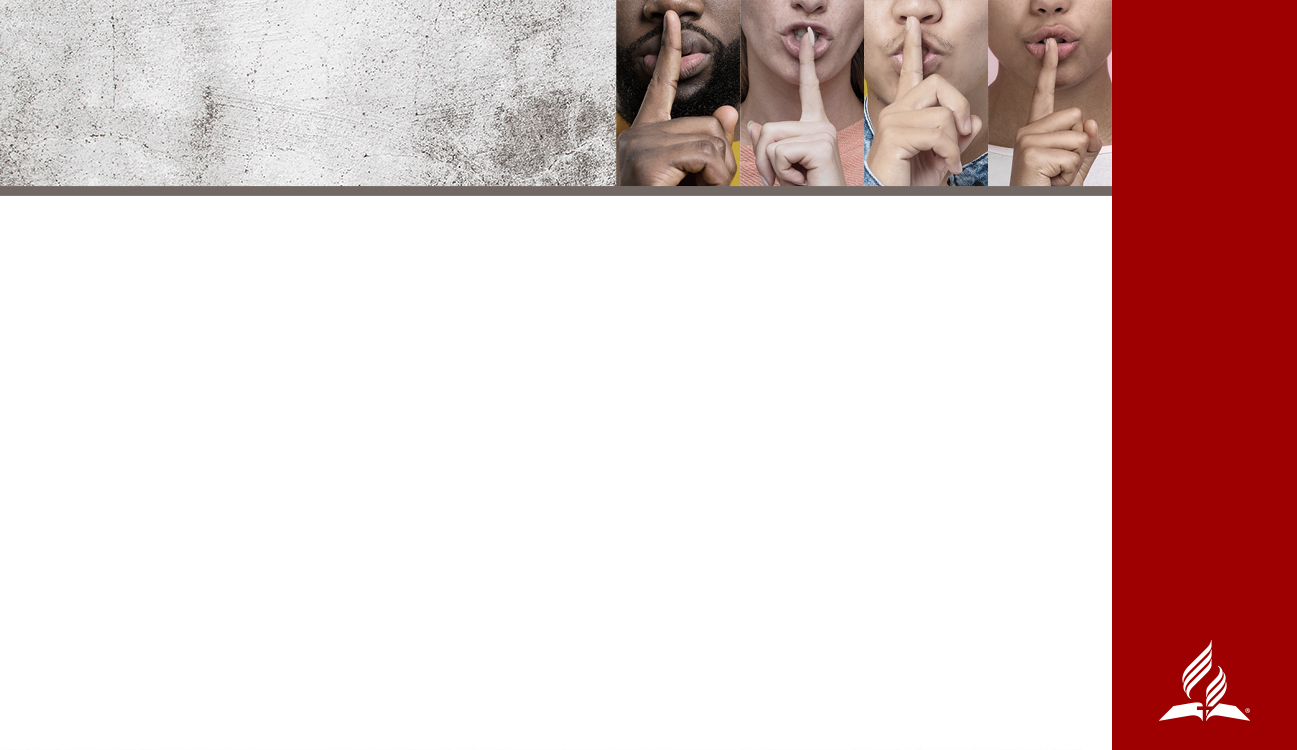 Réciprocité – Quand nous trouvons un terrain d’entente, sans qu’aucun n’ait l’ascendant sur l’autre, c’est là que nous pouvons collaborer de la meilleure façon possible. S’il y a une inégalité sur quelque plan que ce soit, l’un des deux est désavantagé, et les risques d’abus de pouvoir et d’abus en général sont plus grands.
[Speaker Notes: Réciprocité. Quand nous trouvons un terrain d’entente, sans qu’aucun n’ait l’ascendant sur l’autre, c’est là que nous pouvons collaborer de la meilleure façon possible. S’il y a une inégalité sur quelque plan que ce soit, l’un des deux est désavantagé, et les risques d’abus de pouvoir et d’abus en général sont plus grands.]
QUE PEUT-ON FAIRE ?
Respect – Nous devons respecter nos propres limites, nos propres corps, et notre propre pouvoir. Cela veut dire ne pas s’en servir pour abuser, ni se laisser abuser. 

Collaboration – Au tout début, Adam et Eve reçurent tous les deux le contrôle. Aucun des deux ne devait se servir de son pouvoir pour dominer l’autre. Quand nous collaborons avec les autres au lieu de chercher à avoir l’ascendant sur eux, les résultats sont bien meilleurs.
[Speaker Notes: Respect. Nous devons respecter nos propres limites, nos propres corps, et notre propre pouvoir. Cela veut dire ne pas s’en servir pour abuser, ni se laisser abuser. Paul le dit très clairement quand il affirme : « Je vous exhorte donc, frères, par les compassions de Dieu, à offrir vos corps comme un sacrifice vivant, saint et agréable à Dieu, ce qui sera de votre part un culte raisonnable » (Romains 12.1) et « Ne savez-vous pas ceci : votre corps est le temple du Saint-Esprit qui est en vous et que vous avez reçu de Dieu, et vous n’êtes pas à vous-mêmes ? » (1 Corinthiens 6.19).

Collaboration. À nouveau, nous avons là aussi des exemples bibliques. Au tout début, Adam et Ève reçurent tous les deux le contrôle. Aucun des deux ne devait se servir de son pouvoir pour dominer l’autre. Quand nous collaborons avec les autres au lieu de chercher à avoir l’ascendant sur eux, les résultats sont bien meilleurs. Elizabeth et Zacharie travaillèrent ensemble pour élever leur fils, Jean. Voyez l’origine du mot lui-même : co (avec) laborer (travailler, œuvrer …) : travailler ensemble.

Ananias et Saphira sont un exemple négatif de collaboration abusive. Sur le plan financier, ils avaient du pouvoir. Le texte ne nous dit pas pourquoi ils ont décidé de s’en servir pour duper. Mais cette histoire illustre la gravité du péché au sein de l’église, la sensibilité de l’Esprit au péché, et le jugement rapide de Dieu en cas de péché.[1]

[1] Actes 5:1-11]
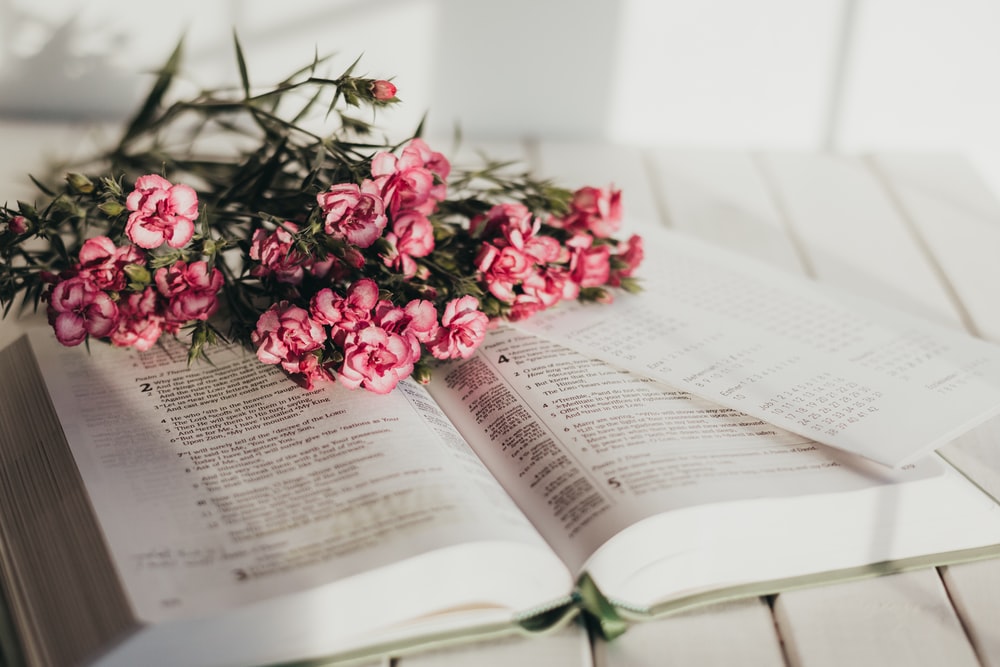 Illustration positive
tirée
d’Ephésiens
[Speaker Notes: ILLUSTRATION POSITIVE DANS ÉPHÉSIENS
Voyons ce que Paul a écrit dans Éphésiens 4, qui est une magnifique illustration de transparence et de responsabilité partagée et positive, de réciprocité, de respect, et de collaboration.]
A partir d’Ephésiens. 4:1, Paul écrit que les croyants sont exhortés à « … marcher d’une manière digne de la vocation qui vous a été adressée, en toute humilité et douceur, avec patience ,,,] Efforcez-vous de conserver l’unité de l’Esprit par le lien de la paix. » 

Paul poursuit aux v. 17-19, en nous mettant en garde contre la futilité des mauvaises pensées et des mauvaises actions qui conduisent à une compréhension obscurcie, et à la séparation d’avec la vie de Dieu « à cause de l’ignorance qui est en eux et de l’endurcissement de leur cœur. »

Le verset 24 nous invite à la fois à une nouvelle attitude et à un nouveau moi,  « créés selon Dieu dans une justice et une sainteté que produit la vérité. »
[Speaker Notes: À partir d’Éphésiens 4.1, il écrit que les croyants sont exhortés à « marcher d’une manière digne de la vocation qui vous a été adressée, en toute humilité et douceur, avec patience. […] Efforcez-vous de conserver l’unité de l’Esprit par le lien de la paix. » Si nous vivions vraiment ainsi, il n’y aurait aucun abus, à aucun niveau ! Personne ne voudrait avoir l’ascendant sur quiconque simplement parce qu’il en a le pouvoir.

Paul poursuit en nous mettant en garde aux versets 17 à 19 contre la futilité des mauvaises pensées et des mauvaises actions qui conduisent à une compréhension obscurcie, et à la séparation d’avec la vie de Dieu « à cause de l’ignorance qui est en eux et de l’endurcissement de leur cœur. »

Vous voyez le contraste ? Vous sentez l’impact dans vos tripes de ces états opposés ? L’un est digne de la vocation qu’il a reçue, il est humble, doux, patient, conserve l’unité de l’Esprit. L’autre est plein de mauvaises pensées et d’actes qui le conduisent à une compréhension obscurcie et en définitive, à une séparation de la vie de Dieu.
 
Le verset 24 nous invite à la fois à une nouvelle attitude et à un nouveau moi, « créés selon Dieu dans une justice et une sainteté que produit la vérité. »

C’est là qu’intervient le Maître Artisan, qui se sert des tranchants aiguisés de la vérité pour nous façonner et nous changer, agresseurs ou victimes, ou les deux, afin que nous devenions une magnifique démonstration de sa présence]
Au verset 26 du chapitre 4, il aborde une réalité: il nous arrivera de nous mettre en colère. Oui, cela arrivera! Même Jésus s’est mis en colère (Marc 3:5), mais il n’a jamais été abusif. La colère est exactement comme l’instrument coupant présenté au début de cette prédication.

Paul continue dans Ephésiens 5:1, en disant que nous devons être les imitateurs de Dieu et « marcher dans l’amour. » 

Si nous menons des vies marquées par ces caractéristiques irrésistiblement positives (transparence, réciprocité, respect et collaboration), nous cesserons d’exaspérer, de provoquer, ou de « harceler » les autres, voire nos propres enfants (6:4). Nos relations conjugales seront fondées sur l’égalité, le respect et la soumission mutuelle et surtout à Dieu.
[Speaker Notes: Mais Paul ne s’arrête pas là. Au verset 26, il aborde une réalité : il nous arrivera de nous mettre en colère. Oui, cela arrivera ! Même Jésus s’est mis en colère (Mc 3.5), mais il n’a jamais été abusif. La colère est exactement comme l’objet coupant présenté au début de cette prédication. La colère peut être très destructrice, et violente, ou bien il peut arriver que nous soyons tellement en colère face à quelque chose qui ne va pas que nous sommes obligés de trouver une solution positive. Nous sommes obligés de changer l’injustice ou le comportement abusif. Gardez à l’esprit que la colère ne doit jamais être une excuse pour devenir soi-même violent ou abusif. Jamais. Jamais. « Si vous vous mettez en colère, ne péchez pas ; que le soleil ne se couche pas sur votre irritation ; ne donnez pas accès au diable. » Voilà la manière dont Paul met des limites à cette émotion tout humaine.
 
Et Paul continue dans Éphésiens 5.1 en disant que nous devons être les imitateurs de Dieu et « marcher dans l’amour. » Le terme original que Paul utilise est mimetai, dont vient le mot « imiter. » Il n’y a qu’une seule manière d’y parvenir : nous devons regarder attentivement à Dieu, nous concentrer sur ses caractéristiques, et puis chercher à intégrer ces mêmes caractéristiques dans notre vie quotidienne : être comme lui et refléter son caractère auprès de ceux qui nous entourent. Se contenter de moins que cela, dit Paul, revient à donner au diable non seulement une prise, mais la clé de la porte d’entrée.
 
Nous sommes appelés à « examiner ce qui est agréable au Seigneur » (5.10) et à « veiller avec soin sur notre conduite, non comme des fous, mais comme des sages » et à « racheter le temps » (5.15).
 
Si nous menons des vies marquées par ces caractéristiques irrésistiblement positives (transparence, réciprocité, respect, et collaboration), nous nous « soumettrons les uns aux autres dans la crainte de Christ » (5.21). Vous voyez la réciprocité ? Ensuite, dans toutes nos relations (et Paul révèle dans le reste du chapitre et du livre que les relations familiales sont concernées), nous refléterons la transparence, la réciprocité, le respect, et la collaboration qui représentent notre processus de transformation en de magnifiques et artistiques imitateurs de Dieu. C’est le contraire de l’abus de pouvoir !
 
Si nous menons des vies marquées par ces caractéristiques irrésistiblement positives (transparence, réciprocité, respect, et collaboration), nous cesserons d’exaspérer, de provoquer, ou de « harceler » les autres, voire nos propres enfants (6.4). Nos relations conjugales seront fondées sur l’égalité, le respect et la soumission mutuelle et surtout à Dieu.]
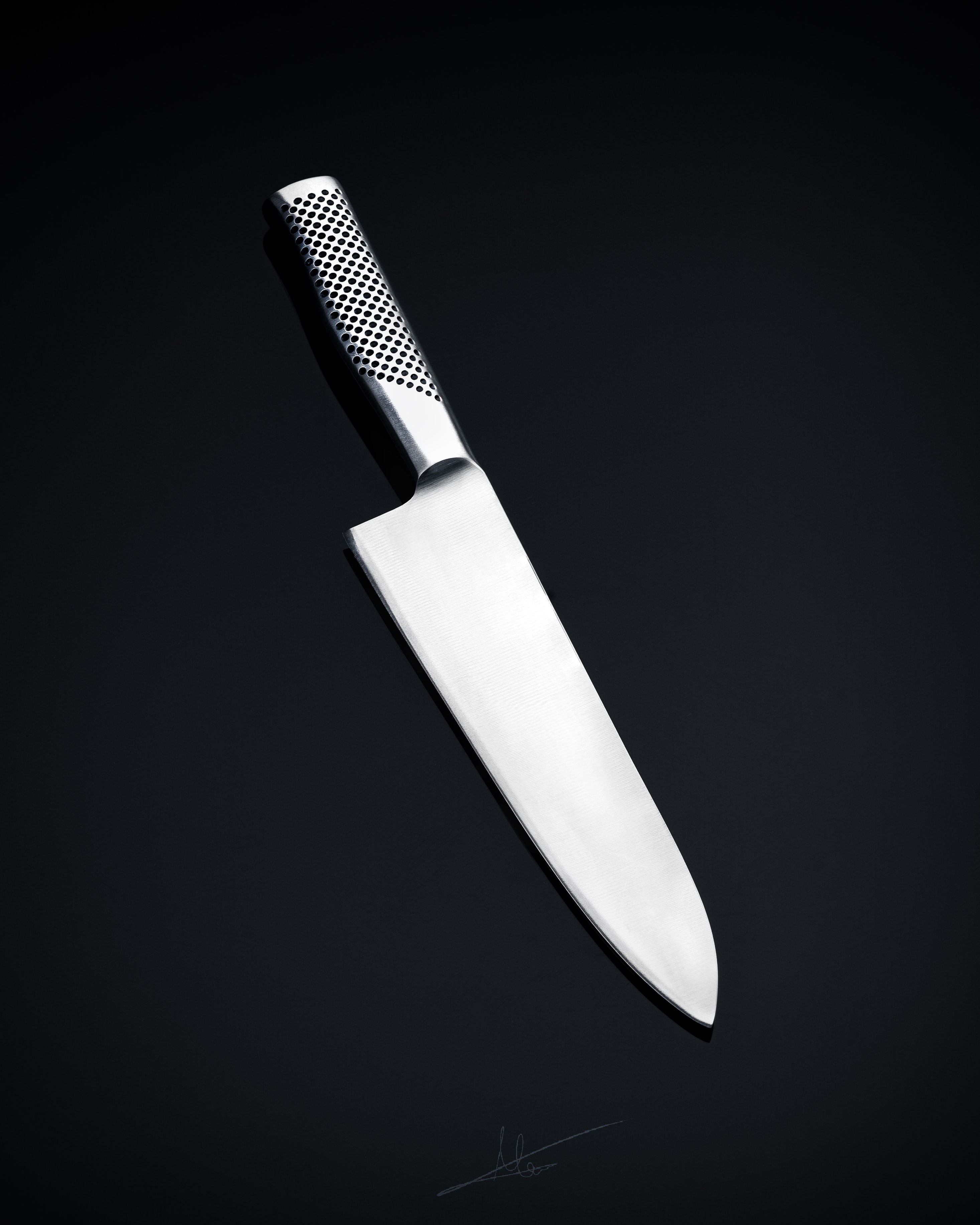 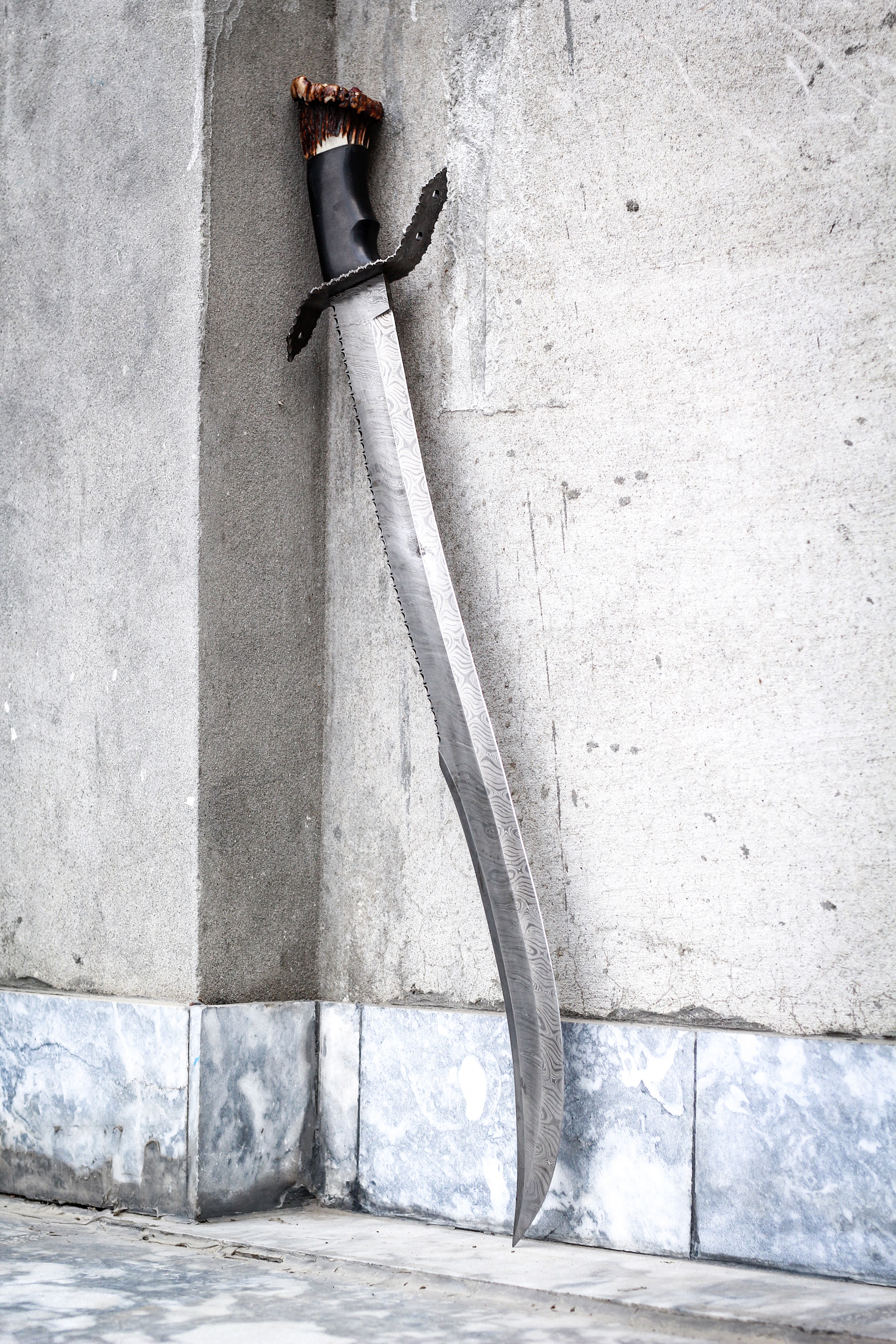 ON PEUT SE SERVIR D’UN COUTEAU—OU DE TOUT AUTRE OBJET COUPANT—POUR FAIRE DU MAL? COUPER? BLESSER? DÉFIGURER, MAIS CE MÊME OBJET COUPANT PEUT ÊTRE À L’ORIGINE DE QUELQUE CHOSE DE BEAU.
C’EST LA MÊME CHOSE AVEC LE POUVOIR. ON PEUT S’EN SERVIR POUR CONTRIBUER À CRÉER UNE VIE MAGNIFIQUE FAÇONNÉE PAR LE SAINT-ESPRIT POUR LA GLOIRE ÉTERNELLE.
[Speaker Notes: CONCLUSION
[Note au présentateur: Si possible, procurez-vous un objet qui a été sculpté, peut-être une magnifique sculpture sur bois ou en pierre, ou même en terre. Sortez-le et montrez-le de sorte que tous puissent le voir.]
 
De la même manière qu’un sculpteur sur bois peut se servir d’un instrument coupant pour créer un magnifique motif dans le bois, on peut se servir d’un couteau, ou de tout autre objet coupant, pour faire du mal, couper, blesser, défigurer.
 
C’est la même chose avec le pouvoir. On peut abuser de son pouvoir pour faire du mal aux autres. Le mauvais usage et l’abus de pouvoir réduisent à néant toutes les occasions d’amener d’autres personnes à Christ, car l’abus de pouvoir éloigne l’auteur des faits du projet divin.
 
On peut aussi se servir du pouvoir pour contribuer à créer une vie magnifique, façonnée par le Saint-Esprit pour la gloire éternelle. Par le pouvoir et la puissance du Saint-Esprit, nous devenons artisans et co-ouvriers avec Dieu pour faire de ce monde un endroit plus beau. Il veut que nous conduisions les gens vers un avenir radieux, et en définitive vers une éternité puissante et belle.]
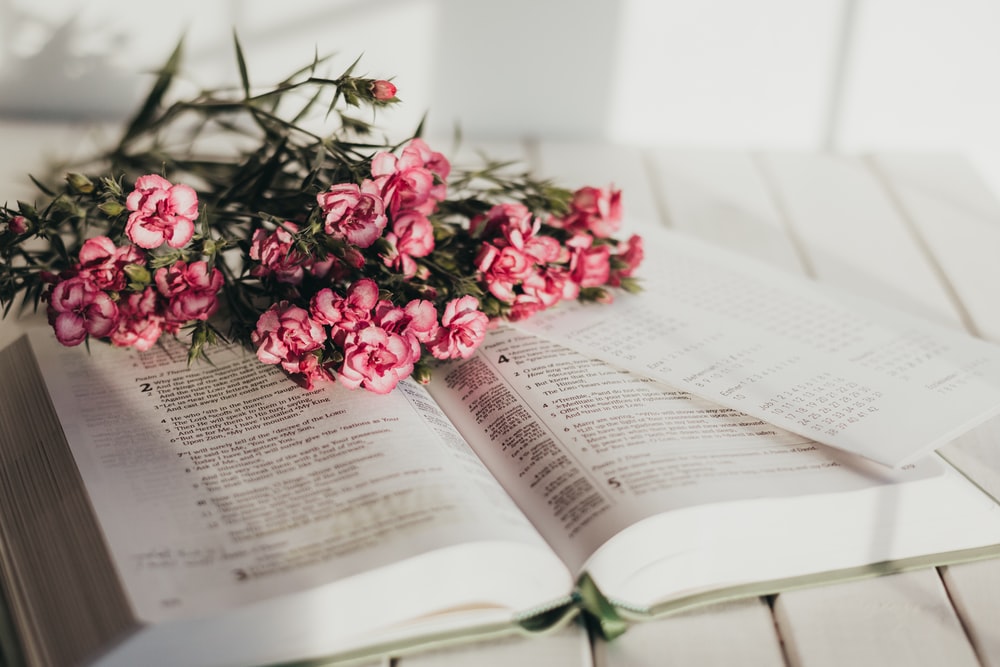 « …marchez d’une manière digne de la vocation qui vous a été adressée …En toute humilité et douceur, avec patience, efforcez-vous de conserver l’unité de l’Esprit par le lien de la paix. » 
Ephésiens. 4:1
[Speaker Notes: « … marche[z] d’une manière digne de la vocation qui vous a été adressée, en toute humilité et douceur, avec patience. […] en vous efforçant de conserver l’unité de l’Esprit par le lien de la paix » (Ephésiens 4.1-3).
 
Quand nous vivons nous vies de cette manière, avec cette utilisation et cette appréciation positives du pouvoir, nous manifestons pleinement le caractère de Dieu, et nous attirons d’autres personnes à lui dans une véritable adoration. C’est cela, la véritable évangélisation,

Le mauvais usage et l’abus de pouvoir réduisent à néant toutes les occasions d’amener d’autres personnes à Christ, car l’abus de pouvoir éloigne l’auteur des faits du projet divin.

APPEL
Vous qui êtes assis là aujourd’hui, est-ce que le Saint-Esprit parle à votre cœur et à votre intelligence, en vous demandant de collaborer avec lui pour tendre la main à ceux qui souffrent et leur révéler son amour et son caractère ? Vous sentez ce petit frémissement dans votre cœur ? Je crois que Dieu appelle chacun d’entre nous à tendre la main aux femmes en détresse, aux femmes seules, aux femmes qui ont un passé de violences et de tristesse, aux femmes abattues, aux femmes qui essaient de se cacher dans l’ombre ou sur le dernier banc de notre église. Quelle que soit cette femme à laquelle Dieu vous demande de tendre la main et d’apporter votre aide, n’oubliez pas qu’elle attend. Elle vous attend. Ne la faites pas attendre trop longtemps. 
Si vous voulez répondre à Dieu aujourd’hui et lui dire : « Oui, je veux servir, je veux apporter mon aide par et avec ton nom et ton amour, » levez-vous avec moi pendant que je prierai.
 
—Sauf mention contraire, tous les textes de cette prédication sont tirés de la Version Segond révisée 1978 dite Bible à la Colombe.]